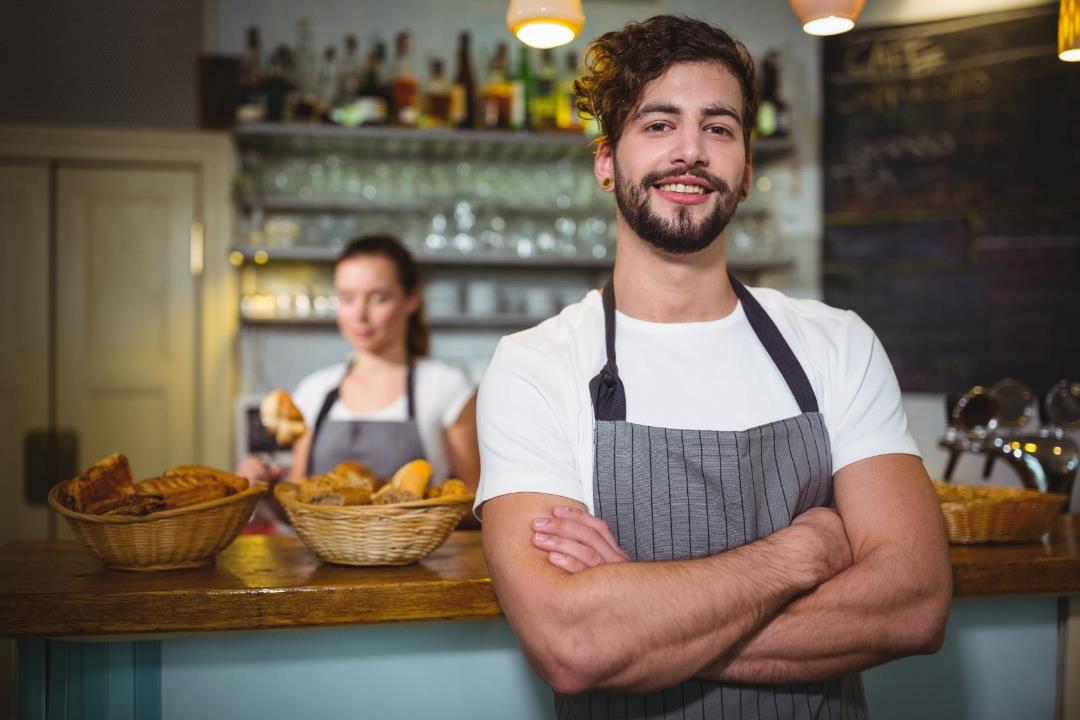 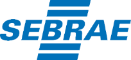 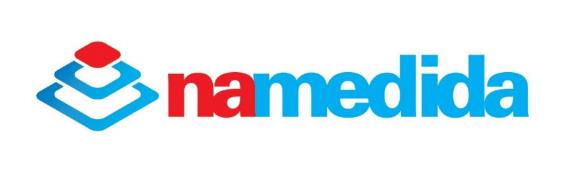 Pesquisa de Satisfação e Impacto
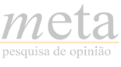 Abril de 2018
A PESQUISA
O objetivo da pesquisa foi levantar o nível de satisfação dos clientes e os principais impactos gerados pelo Projeto Na Medida nos clientes atendidos no ano de 2017.
Foram entrevistados 4.304 empreendimentos atendidos em 2017;
Os dados foram coletados através de entrevistas por telefone (C.A.T.I.);
O período de campo da pesquisa aconteceu entre os dias 05/03 e 28/03 de 2018; 
A amostra foi distribuída entre as 27 Unidades Federativas;
O erro amostral máximo é de 1,5%.
O Intervalo de Confiança é de 95%.
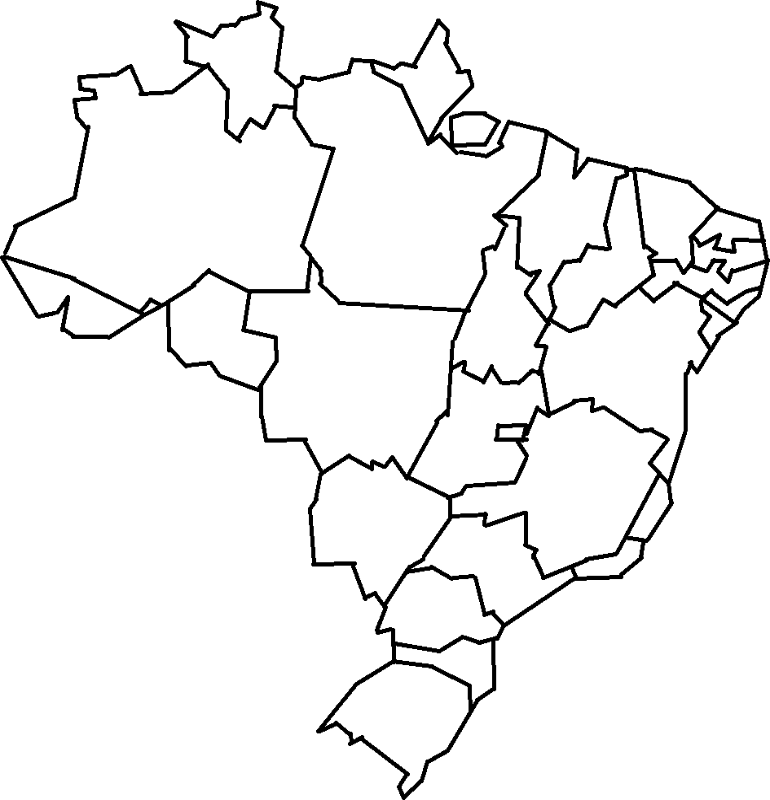 + Informações técnicas
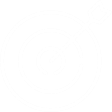 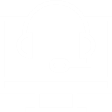 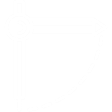 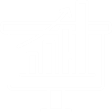 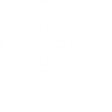 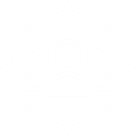 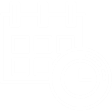 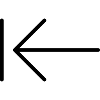 INFORMAÇÕES TÉCNICAS
Cálculo da ponderação:
A base de dados a ser utilizada foi fornecida pelo SEBRAE (Cadastro e Amostra Na Medida 2017) A base de dados conta com 78.754 registros.
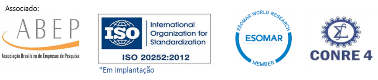 SUMÁRIO
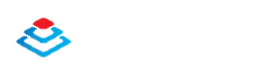 IR
Avaliação geral do Projeto Na Medida...................................................................
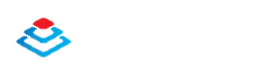 IR
Resultados do Projeto Na Medida ........................................................................
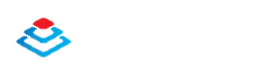 IR
Recomendação do Projeto Na Medida .................................................................
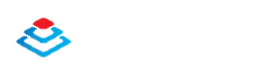 Interesse em outros serviços ou produtos do SEBRAE ..........................................
IR
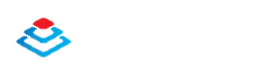 IR
Perfil dos entrevistados ........................................................................................
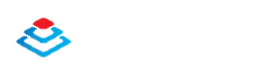 IR
Considerações finais.............................................................................................
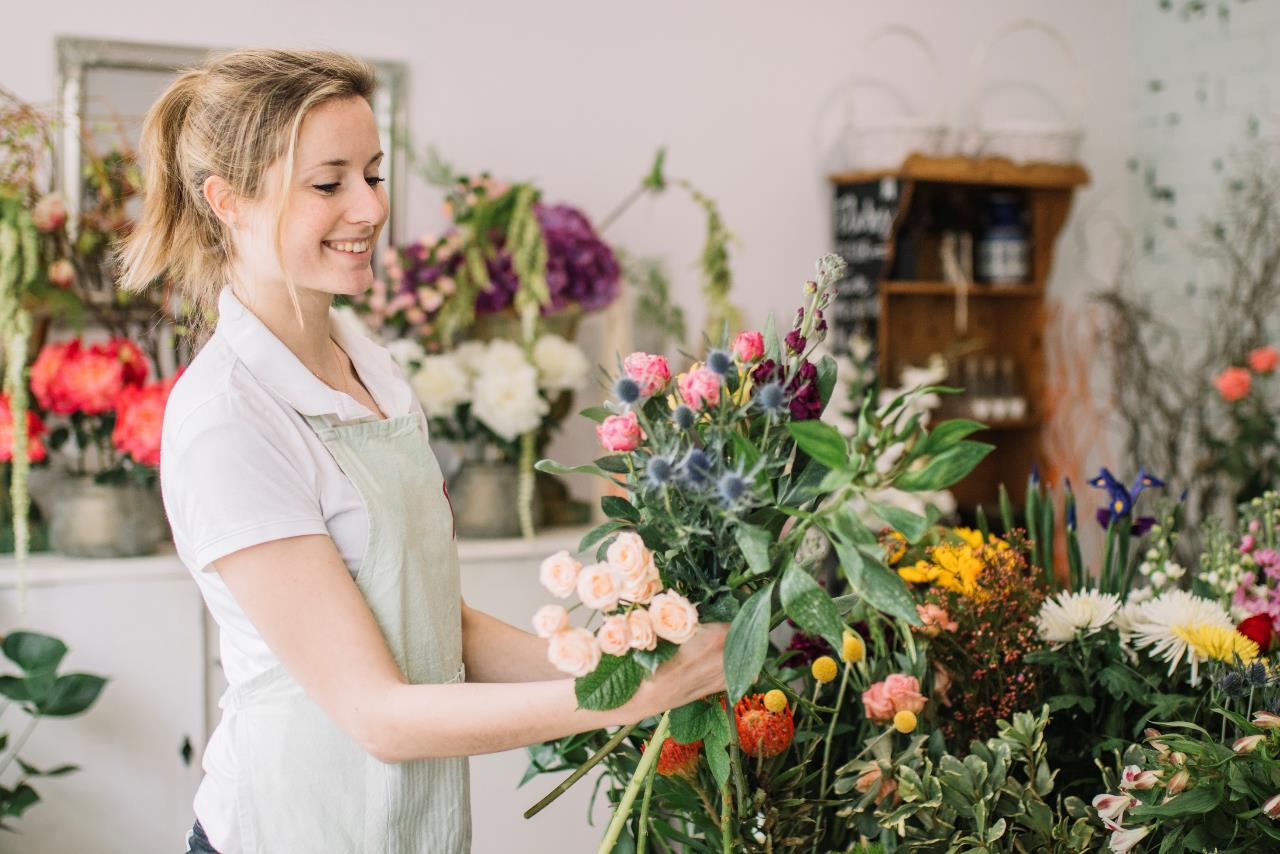 Avaliação geral do Projeto 
Na Medida
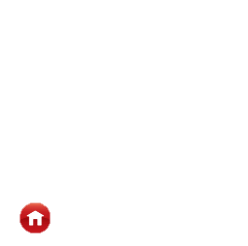 SUMÁRIO
CURSO/OFICINA QUE REALIZOU
NACIONAL
Q1. Curso realizado:
BASE: 4.304
SABIA QUE O CURSO FAZ PARTE DO PROJETO NA MEDIDA?
NACIONAL
HISTÓRICO
A grande maioria dos entrevistados sabia que o curso fazia parte do Projeto Na Medida.
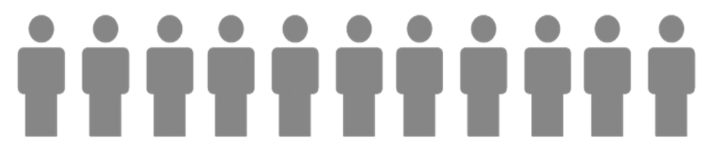 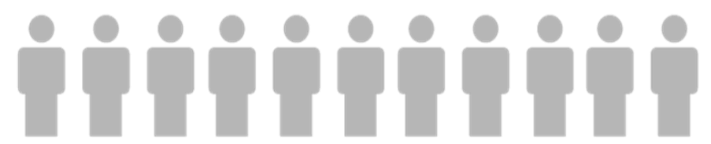 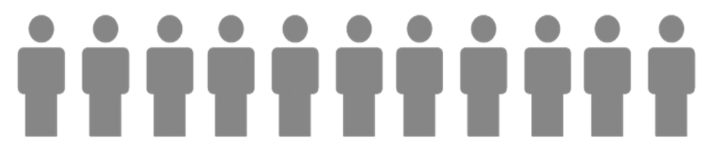 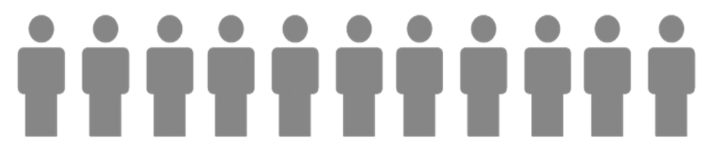 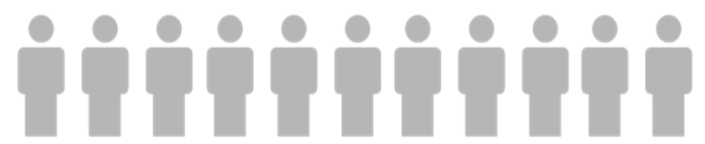 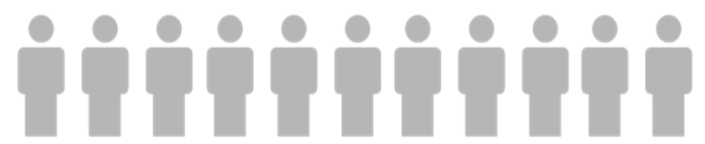 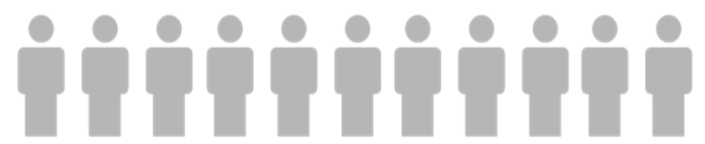 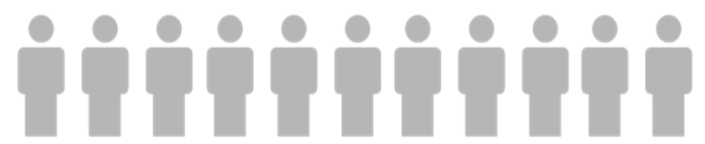 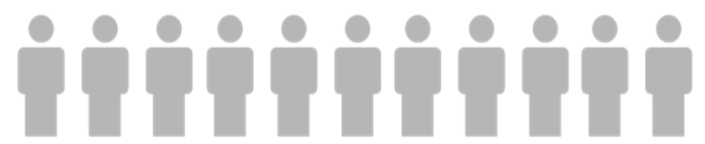 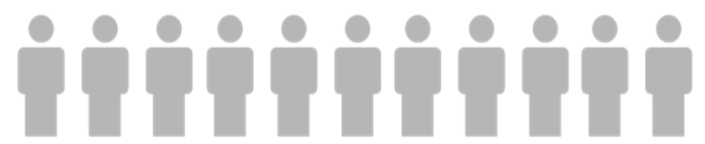 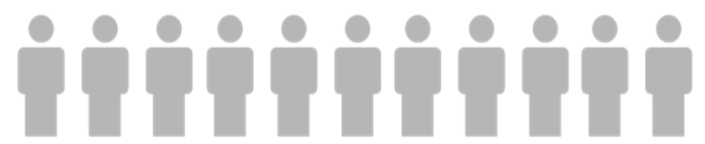 73,7%
SABIAM
Mais de 7 em cada 10 entrevistados
Q3. O sr. sabia  que o curso realizado faz parte de um grupo de produtos do SEBRAE , específico para microempresas, chamado NA MEDIDA?
BASE: 4.304
SABIA QUE O CURSO FAZ PARTE DO PROJETO NA MEDIDA?
NACIONAL
HISTÓRICO
Em comparação à edição anterior da pesquisa, houve diminuição no percentual de empresários que tinham conhecimento de que o curso realizado faz parte do Projeto Na Medida, específico para microempresas.
Q3. O sr. sabia  que o curso realizado faz parte de um grupo de produtos do SEBRAE , específico para microempresas, chamado NA MEDIDA?
COMO TOMOU CONHECIMENTO DO CURSO QUE REALIZOU?
NACIONAL
A parcela mais expressiva dos entrevistados tomou conhecimento do curso através da indicação de outras pessoas ou instituições.
Qual outro?
4,7%
1,8%
0,6%
Prefeitura/ Sindicato  Associação comercial
Não lembra
Faculdade/ Empresa em que trabalha
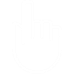 Q4. Como o sr. tomou conhecimento deste curso? (MULTIPLA)
BASE: 4.304
SATISFAÇÃO GERAL COM O CURSO/OFICINA NA MEDIDA
NACIONAL
UF
CURSO/OFICINA
HISTÓRICO
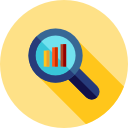 Mais de sete em cada 10 entrevistados atribuíram notas altas quando questionados sobre a satisfação geral com o curso ou oficina de que participaram. A nota média foi de 9,0.
MEDIA: 9,0
Notas altas: 70,6%
Notas médias: 25,7%
Notas baixas: 3,9%
Q5. De 0 a 10, que nota o sr. daria para a sua satisfação geral com o curso/consultoria Na Medida, onde 0 significa “totalmente insatisfeito” e 10 “totalmente satisfeito”?
BASE: 4.293 | NS/NR: 11
SATISFAÇÃO GERAL COM O CURSO/OFICINA NA MEDIDA (Nota média)
NACIONAL
UF
CURSO/OFICINA
HISTÓRICO
Nota igual ou acima da média nacional
Nota abaixo da média nacional
Q5. De 0 a 10, que nota o sr. daria para a sua satisfação geral com o curso/consultoria Na Medida, onde 0 significa “totalmente insatisfeito” e 10 “totalmente satisfeito”?
BASE: 4.293 | NS/NR: 11
SATISFAÇÃO GERAL COM O CURSO/OFICINA NA MEDIDA (Nota média)
NACIONAL
UF
CURSO/OFICINA
HISTÓRICO
Nota igual ou acima da média nacional
Nota abaixo da média nacional
Q5. De 0 a 10, que nota o sr. daria para a sua satisfação geral com o curso/consultoria Na Medida, onde 0 significa “totalmente insatisfeito” e 10 “totalmente satisfeito”?
BASE: 4.293 | NS/NR: 11
SATISFAÇÃO GERAL COM O CURSO/OFICINA NA MEDIDA
NACIONAL
UF
CURSO/OFICINA
HISTÓRICO
A nota média se mantém elevada ao longo da série histórica, de modo geral acima de 9,0.
Q5. De 0 a 10, que nota o sr. daria para a sua satisfação geral com o curso/consultoria Na Medida, onde 0 significa “totalmente insatisfeito” e 10 “totalmente satisfeito”?
O QUE ACHOU DO PREÇO COBRADO PELO CURSO/OFICINA?
NACIONAL
UF
CURSO/OFICINA
HISTÓRICO
A maioria dos empresários considera justo o preço cobrado pelo curso do Projeto Na Medida. Já três em cada 10 entrevistados realizaram o curso de graça.
Q10. Pensando no preço cobrado, o sr. achou o curso/consultoria?
BASE: 4.304
O QUE ACHOU DO PREÇO COBRADO PELO CURSO/OFICINA?
NACIONAL
UF
CURSO/OFICINA
HISTÓRICO
Q10. Pensando no preço cobrado, o sr. achou o curso/consultoria?
BASE: 4.304
O QUE ACHOU DO PREÇO COBRADO PELO CURSO/OFICINA?
NACIONAL
UF
CURSO/OFICINA
HISTÓRICO
Q10. Pensando no preço cobrado, o sr. achou o curso/consultoria?
BASE: 4.304
O QUE ACHOU DO PREÇO COBRADO PELO CURSO/OFICINA?
NACIONAL
UF
CURSO/OFICINA
HISTÓRICO
Em relação à série histórica, houve um aumento no número de entrevistados que realizaram o curso de graça em 2017.
Q10. Pensando no preço cobrado, o sr. achou o curso/consultoria?
AVALIAÇÃO DO CONTEÚDO DO CURSO/OFICINA
NACIONAL
UF
CURSO/OFICINA
HISTÓRICO
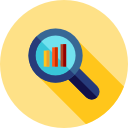 Um total de 2/3 dos empresários atribuíram notas altas para o conteúdo do curso que realizaram. A nota média foi de 8,9.
MEDIA: 8,9
Notas altas: 66,0%
Notas médias: 29,2%
Notas baixas: 4,7%
Q11. Em relação a qualidade do conteúdo do curso/consultoria que o sr. fez, dê uma nota de 0 a 10, sendo 0 “péssimo” e 10 “excelente”.
BASE: 4.291 | NS/NR: 13
AVALIAÇÃO DO CONTEÚDO DO CURSO/OFICINA (Nota média)
NACIONAL
UF
CURSO/OFICINA
HISTÓRICO
Nota igual ou acima da média nacional
Nota abaixo da média nacional
Q11. Em relação a qualidade do conteúdo do curso/consultoria que o sr. fez, dê uma nota de 0 a 10, sendo 0 “péssimo” e 10 “excelente”.
BASE: 4.291 | NS/NR: 13
AVALIAÇÃO DO CONTEÚDO DO CURSO/OFICINA (Nota média)
NACIONAL
UF
CURSO/OFICINA
HISTÓRICO
Nota igual ou acima da média nacional
Nota abaixo da média nacional
Q11. Em relação a qualidade do conteúdo do curso/consultoria que o sr. fez, dê uma nota de 0 a 10, sendo 0 “péssimo” e 10 “excelente”.
BASE: 4.291 | NS/NR: 13
AVALIAÇÃO DO CONTEÚDO DO CURSO/OFICINA
NACIONAL
UF
CURSO/OFICINA
HISTÓRICO
Embora a avaliação do conteúdo do curso do Projeto Na Medida se mantenha bastante positiva, houve uma ligeira queda na nota média em relação à edição anterior da pesquisa.
Q11. Em relação a qualidade do conteúdo do curso/consultoria que o sr. fez, dê uma nota de 0 a 10, sendo 0 “péssimo” e 10 “excelente”.
O QUE GOSTARIA DE  TER VISTO NO CURSO E NÃO VIU?
NACIONAL
Q9. O que você gostaria de ter visto no curso e não viu? Ou seja, o que faltou?
*71,6% dos entrevistados não citaram nada neste item
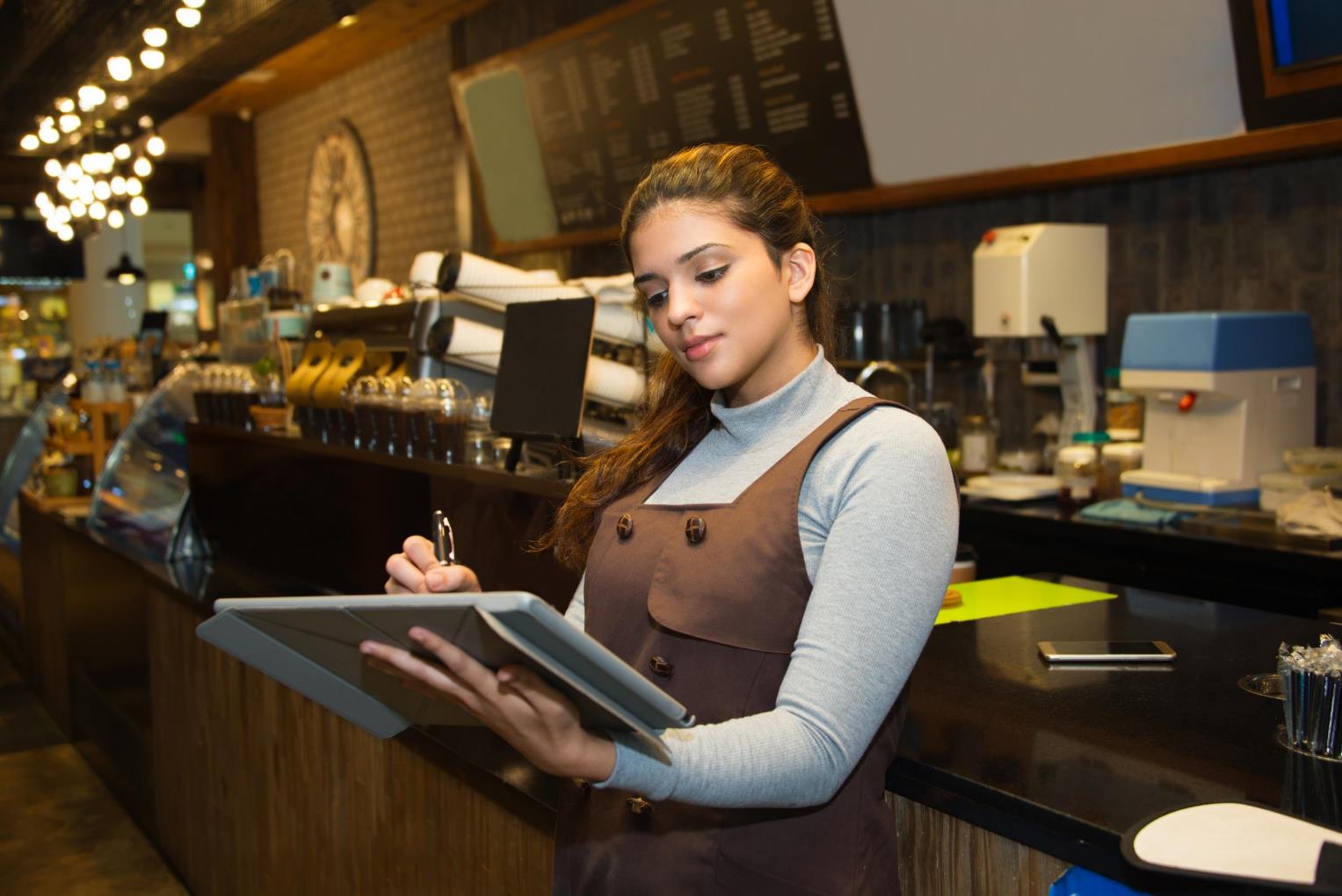 Resultados do Projeto 
NA MEDIDA
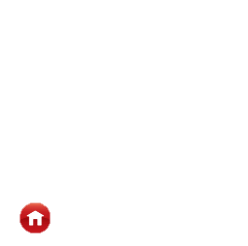 SUMÁRIO
CONSEGUIU PÔR EM PRÁTICA O QUE APRENDEU NO  CURSO/OFICINA?
NACIONAL
UF
CURSO/OFICINA
HISTÓRICO
A maior parcela dos entrevistados atribuiu notas 7 ou 8 quando avaliaram a aplicabilidade do conteúdo aprendido no curso. Apenas 27,5% dos empresários avaliaram a aplicabilidade do curso com notas altas. A nota média 7,4.
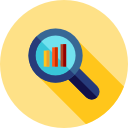 MEDIA: 7,4
Notas médias: 48,3%
Notas altas: 27,5%
Notas baixas: 24,4%
Q7. Você conseguiu pôr em prática no dia a dia do seu negócio o que aprendeu nesse curso/consultoria? Dê uma nota de 0 a 10.
BASE: 4.258 | NS/NR: 46
CONSEGUIU PÔR EM PRÁTICA O QUE APRENDEU NO  CURSO/OFICINA? (Nota média)
NACIONAL
UF
CURSO/OFICINA
HISTÓRICO
Nota igual ou acima da média nacional
Nota abaixo da média nacional
Q7. Você conseguiu pôr em prática no dia a dia do seu negócio o que aprendeu nesse curso/consultoria? Dê uma nota de 0 a 10.
BASE: 4.258 | NS/NR: 46
CONSEGUIU PÔR EM PRÁTICA O QUE APRENDEU NO  CURSO/OFICINA? (Nota média)
NACIONAL
UF
CURSO/OFICINA
HISTÓRICO
Nota igual ou acima da média nacional
Nota abaixo da média nacional
Q7. Você conseguiu pôr em prática no dia a dia do seu negócio o que aprendeu nesse curso/consultoria? Dê uma nota de 0 a 10.
BASE: 4.258 | NS/NR: 46
CONSEGUIU PÔR EM PRÁTICA O QUE APRENDEU NO  CURSO/OFICINA? (Nota média)
NACIONAL
UF
CURSO/OFICINA
HISTÓRICO
Em comparação às edições anteriores da pesquisa, houve uma diminuição na nota média da aplicabilidade do curso do Projeto Na Medida.
Q7. Você conseguiu pôr em prática no dia a dia do seu negócio o que aprendeu nesse curso/consultoria? Dê uma nota de 0 a 10.
O CURSO/OFICINA MELHOROU O SEU NEGÓCIO?
NACIONAL
UF
CURSO/OFICINA
HISTÓRICO
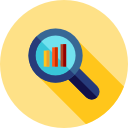 Um total de 43,6% dos empresários avaliaram a efetividade do projeto Na Medida com notas médias (7 ou 8). Cerca de 1/3 dos entrevistados atribuiu notas altas para a efetividade do curso. A nota média foi de 7,6.
MEDIA: 7,6
Notas médias: 43,6%
Notas altas: 33,9%
Notas baixas: 22,7%
BASE: 4.086 | NS/NR/NA*: 218
*Não se aplica: Empresários que atribuíram nota “0” ou NS/NR na Q7
Q8. O curso/consultoria que você fez deu resultados para a sua empresa? Melhorou o seu negócio? Dê uma nota de 0 a 10.
O CURSO/OFICINA MELHOROU O SEU NEGÓCIO? (Nota média)
NACIONAL
UF
CURSO/OFICINA
HISTÓRICO
Nota igual ou acima da média nacional
Nota abaixo da média nacional
Q8. O curso/consultoria que você fez deu resultados para a sua empresa? Melhorou o seu negócio? Dê uma nota de 0 a 10.
O CURSO/OFICINA MELHOROU O SEU NEGÓCIO? (Nota média)
NACIONAL
UF
CURSO/OFICINA
HISTÓRICO
Nota igual ou acima da média nacional
Nota abaixo da média nacional
Q8. O curso/consultoria que você fez deu resultados para a sua empresa? Melhorou o seu negócio? Dê uma nota de 0 a 10.
O CURSO/OFICINA MELHOROU O SEU NEGÓCIO? (Nota média)
NACIONAL
UF
CURSO/OFICINA
HISTÓRICO
Observa-se uma tendência de aumento na nota média da efetividade do Projeto Na Medida ao longo da série histórica, porém em relação à avaliação dos clientes de 2016, a nota média ficou estabilizada em 7,6.
Q8. O curso/consultoria que você fez deu resultados para a sua empresa? Melhorou o seu negócio? Dê uma nota de 0 a 10.
IMPACTO DO CURSO NO FATURAMENTO MENSAL DA EMPRESA
NACIONAL
UF
CURSO/OFICINA
HISTÓRICO
Para a maioria dos empresários (61,3%) que avaliaram o impacto do curso no faturamento mensal da empresa, o aprendizado adquirido influenciou no aumento do faturamento.
61,3%
BASE: 2.844 | NA: 1.460*
Não se aplica: Empresário que atribuíram nota “0” ou NS/NR em Q7 e empresários que responderam “outro” ou NS/NR em Q12.
Q13. Avaliando a contribuição do aprendizado adquirido para sua empresa, gostaria que o(a) Sr.(a) me informasse o quanto o faturamento mensal de sua empresa foi impactado pela sua participação no curso
IMPACTO DO CURSO NO FATURAMENTO MENSAL DA EMPRESA
NACIONAL
UF
CURSO/OFICINA
HISTÓRICO
Q13. Avaliando a contribuição do aprendizado adquirido para sua empresa, gostaria que o(a) Sr.(a) me informasse o quanto o faturamento mensal de sua empresa foi impactado pela sua participação no curso
IMPACTO DO CURSO NO FATURAMENTO MENSAL DA EMPRESA
NACIONAL
UF
CURSO/OFICINA
HISTÓRICO
Q13. Avaliando a contribuição do aprendizado adquirido para sua empresa, gostaria que o(a) Sr.(a) me informasse o quanto o faturamento mensal de sua empresa foi impactado pela sua participação no curso
IMPACTO DO CURSO NO FATURAMENTO MENSAL DA EMPRESA
NACIONAL
UF
CURSO/OFICINA
HISTÓRICO
Em relação à edição anterior da pesquisa, observa-se uma melhora no desempenho do Projeto Na medida em impactar positivamente no faturamento mensal da empresa. Houve diminuição do percentual de empresários que disseram que o projeto não influenciou. Além disso, em 2016 49,7% dos entrevistados disseram que o curso contribuiu para o aumento do faturamento; em 2017, 61,3% alegaram aumento no faturamento em decorrência do curso realizado.
Q13. Avaliando a contribuição do aprendizado adquirido para sua empresa, gostaria que o(a) Sr.(a) me informasse o quanto o faturamento mensal de sua empresa foi impactado pela sua participação no curso
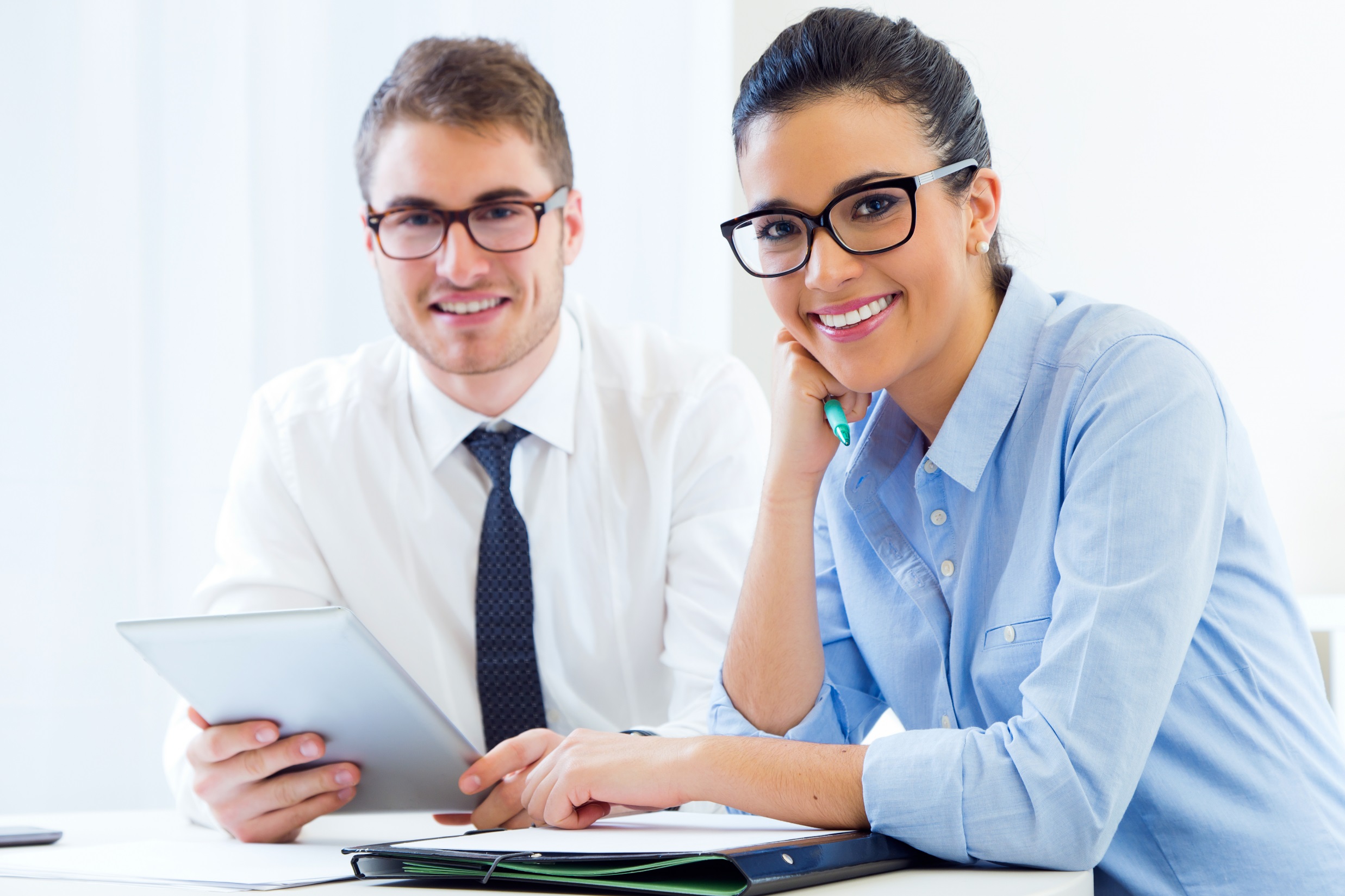 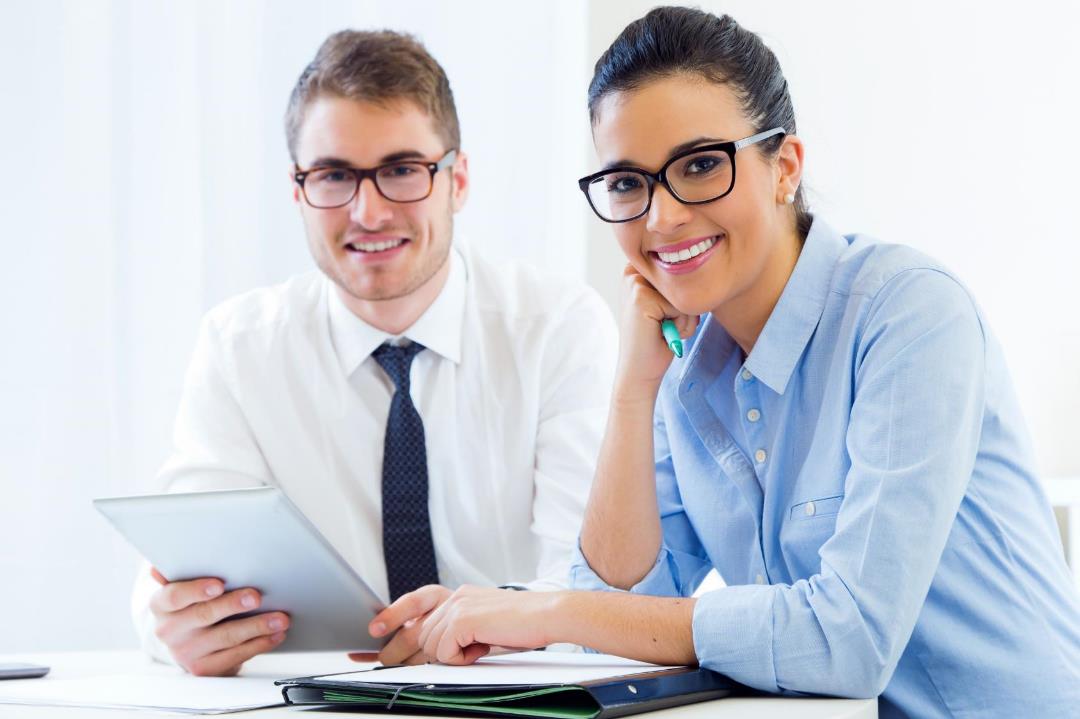 Recomendação do Projeto NA MEDIDA
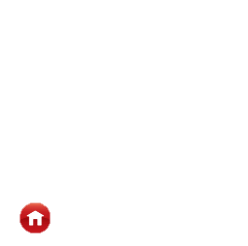 SUMÁRIO
RECOMENDAÇÃO DO PROJETO NA MEDIDA
NACIONAL
UF
CURSO/OFICINA
HISTÓRICO
A grande maioria dos empresários se mostrou promotora do Projeto Na Medida, atribuindo notas altas quando perguntados se indicariam o curso para amigos ou familiares. O NPS foi de 79,5% e a nota média para este item foi de 9,4.
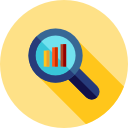 NPS: 79,5%
Promotores: 83,7%
Neutros: 12,1%
Detratores: 4,3%
BASE: 4.297 | NS/NR: 07
Q16. O(A) Sr.(a) recomendaria o curso/consultoria Na medida para um amigo ou familiar? Atribua uma nota de 0 a 10, onde 0 significa “NÃO RECOMENDARIA DE FORMA ALGUMA” e nota 10 “COM CERTEZA RECOMENDARIA”.
RECOMENDAÇÃO DO PROJETO NA MEDIDA (NPS)
NACIONAL
UF
CURSO/OFICINA
HISTÓRICO
NPS igual ou acima da média nacional
NPS abaixo da média nacional
NOTAS MÉDIAS POR UF
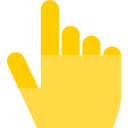 Q16. O(A) Sr.(a) recomendaria o curso/consultoria Na medida para um amigo ou familiar? Atribua uma nota de 0 a 10, onde 0 significa “NÃO RECOMENDARIA DE FORMA ALGUMA” e nota 10 “COM CERTEZA RECOMENDARIA”.
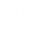 RECOMENDAÇÃO DO PROJETO NA MEDIDA (Nota média)
NACIONAL
UF
CURSO/OFICINA
HISTÓRICO
Nota igual ou acima da média nacional
Nota abaixo da média nacional
Q16. O(A) Sr.(a) recomendaria o curso/consultoria Na medida para um amigo ou familiar? Atribua uma nota de 0 a 10, onde 0 significa “NÃO RECOMENDARIA DE FORMA ALGUMA” e nota 10 “COM CERTEZA RECOMENDARIA”.
RECOMENDAÇÃO DO PROJETO NA MEDIDA (NPS)
NACIONAL
UF
CURSO/OFICINA
HISTÓRICO
MÉDIAS POR CURSO
NPS igual ou acima da média nacional
NPS abaixo da média nacional
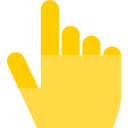 Q16. O(A) Sr.(a) recomendaria o curso/consultoria Na medida para um amigo ou familiar? Atribua uma nota de 0 a 10, onde 0 significa “NÃO RECOMENDARIA DE FORMA ALGUMA” e nota 10 “COM CERTEZA RECOMENDARIA”.
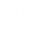 RECOMENDAÇÃO DO PROJETO NA MEDIDA (Nota média)
NACIONAL
UF
CURSO/OFICINA
HISTÓRICO
Nota igual ou acima da média nacional
Nota abaixo da média nacional
Q16. O(A) Sr.(a) recomendaria o curso/consultoria Na medida para um amigo ou familiar? Atribua uma nota de 0 a 10, onde 0 significa “NÃO RECOMENDARIA DE FORMA ALGUMA” e nota 10 “COM CERTEZA RECOMENDARIA”.
RECOMENDAÇÃO DO PROJETO NA MEDIDA (NPS)
NACIONAL
UF
CURSO/OFICINA
HISTÓRICO
O NPS do Projeto Na Medida vem se mantendo estável ao longo da serie histórica, com pequenas variações em torno de 80%.
Q16. O(A) Sr.(a) recomendaria o curso/consultoria Na medida para um amigo ou familiar? Atribua uma nota de 0 a 10, onde 0 significa “NÃO RECOMENDARIA DE FORMA ALGUMA” e nota 10 “COM CERTEZA RECOMENDARIA”.
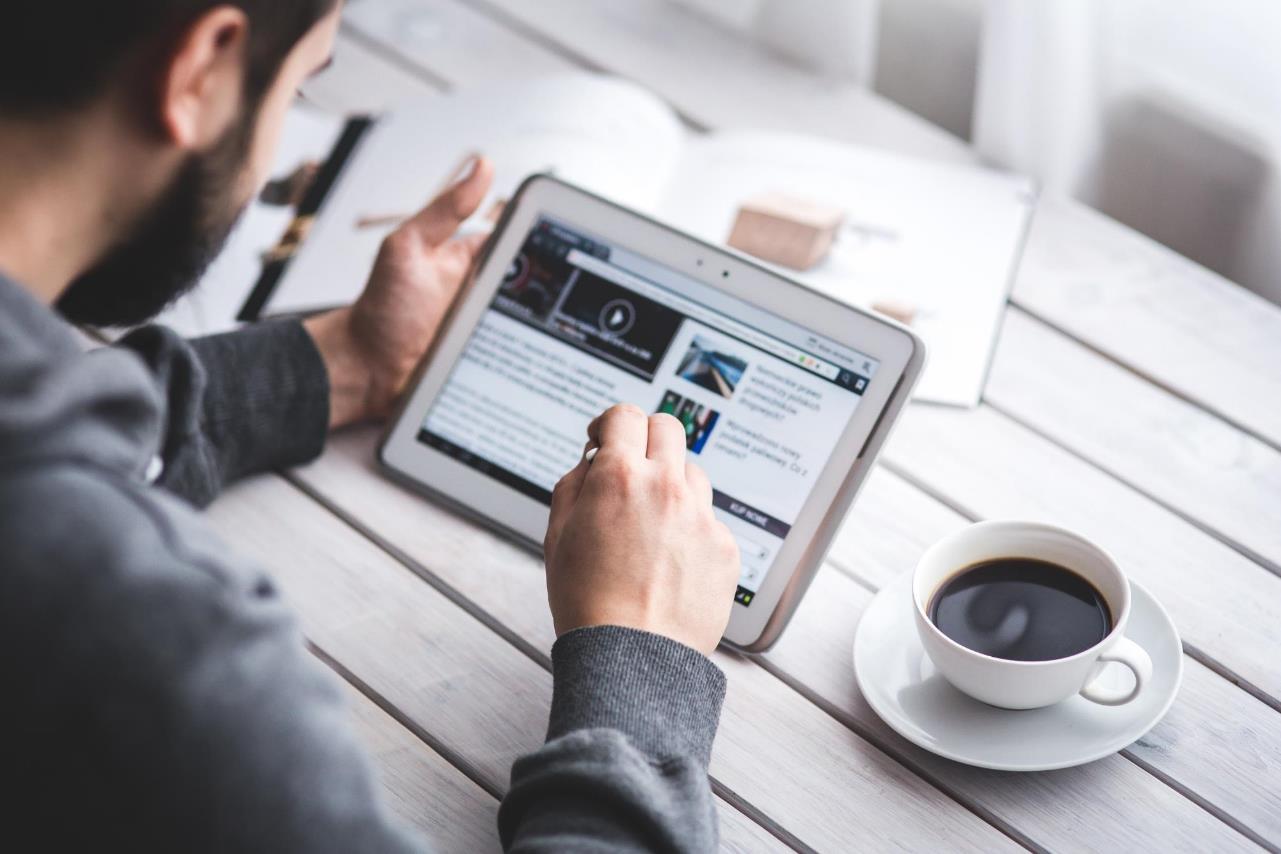 Interesse em outros produtos e serviços do SEBRAE
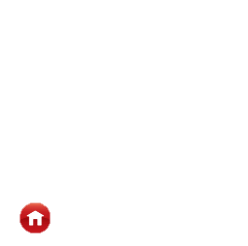 SUMÁRIO
OUTROS SERVIÇOS DO SEBRAE EM QUE TEM INTERESSE
NACIONAL
UF
Os serviços presenciais oferecidos pelo SEBRAE são aqueles que mais despertam interesse dos empresários.
Q14. Além de ter participado do curso/consultoria Na Medida, que outro tipo de serviço você possui interesse?
BASE: 4.304
OUTROS SERVIÇOS DO SEBRAE EM QUE TEM INTERESSE
NACIONAL
UF
Q14. Além de ter participado do curso/consultoria Na Medida, que outro tipo de serviço você possui interesse?
BASE: 4.304
MEIO PELO QUAL BUSCA INFORMAÇÕES ACERCA DO SEBRAE
NACIONAL
UF
Uma parcela expressiva dos entrevistados – 41,3% - recorre ao site do SEBRAE quando procuram informações acerca de produtos ou serviços da instituição. Já cerca de ¼ dos entrevistados prefere ir pessoalmente até uma agência física do SEBRAE.
Qual?
Q15. Quando quer ter alguma informação sobre produtos e serviços do Sebrae, qual meio você costuma usar?
BASE: 4.304
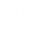 MEIO PELO QUAL BUSCA INFORMAÇÕES ACERCA DO SEBRAE - Outro
NACIONAL
Q15. Quando quer ter alguma informação sobre produtos e serviços do Sebrae, qual meio você costuma usar?
BASE: 735
MEIO PELO QUAL BUSCA INFORMAÇÕES ACERCA DO SEBRAE
NACIONAL
UF
Q15. Quando quer ter alguma informação sobre produtos e serviços do Sebrae, qual meio você costuma usar?
BASE: 4.304
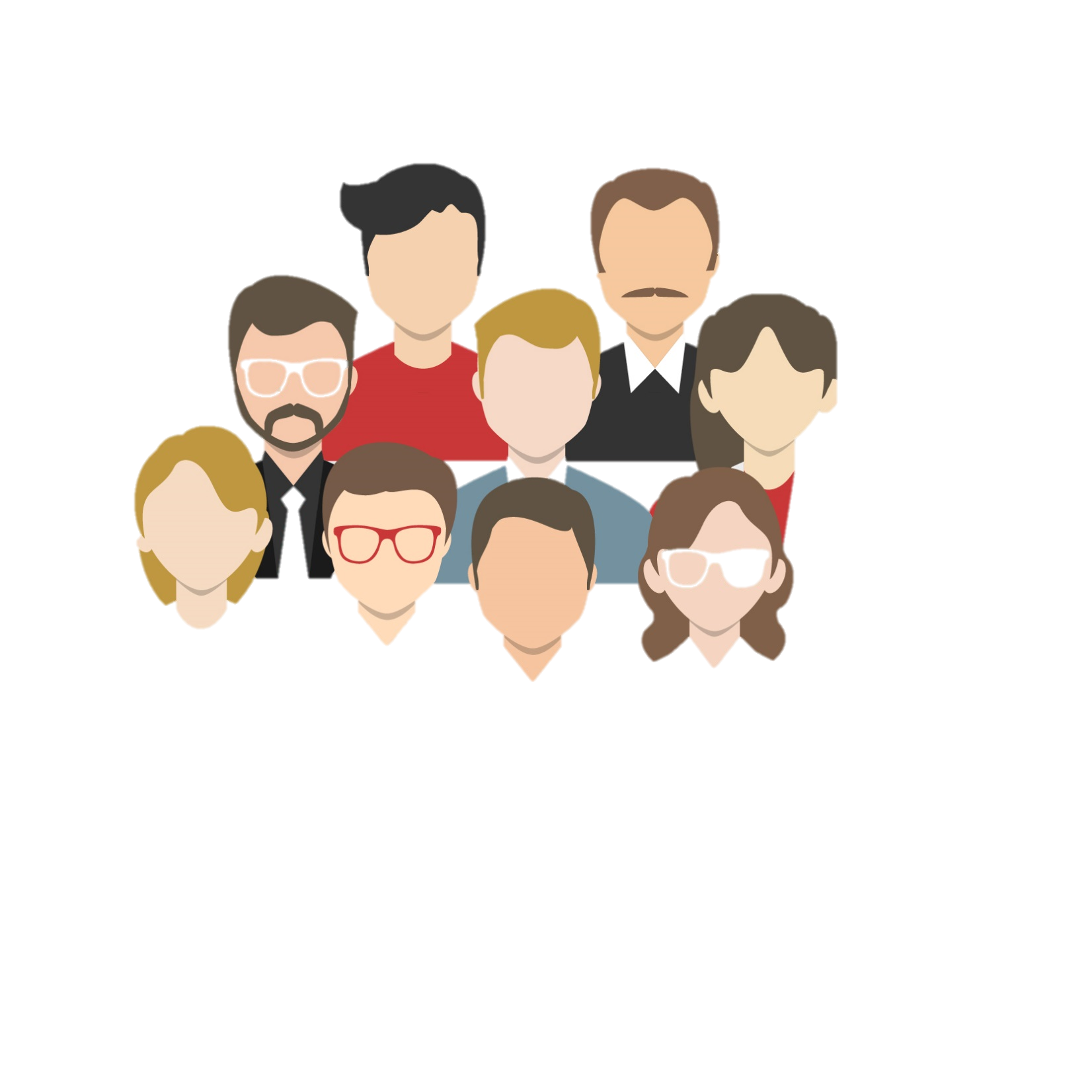 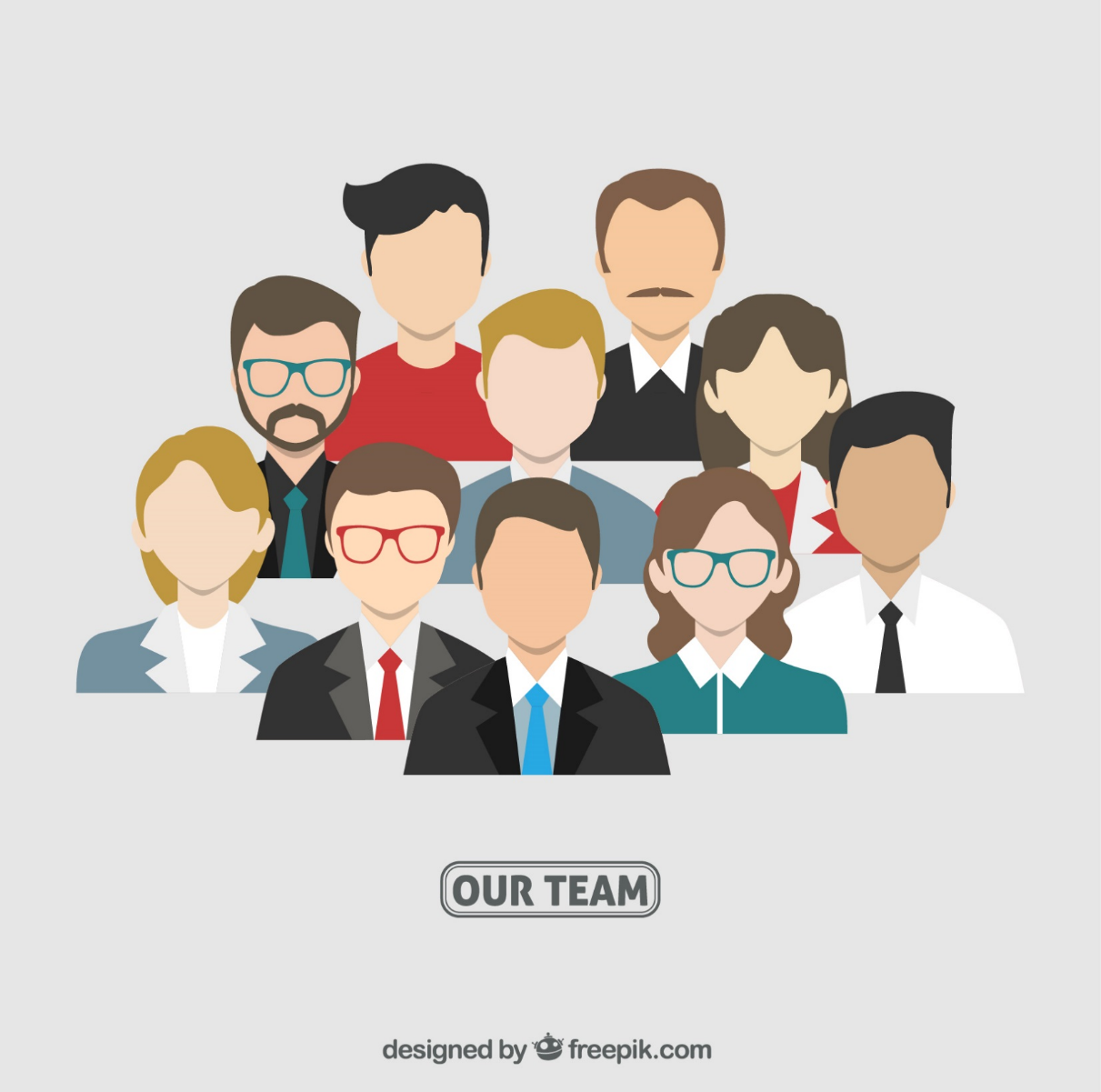 PERFIL DOS ENTREVISTADOS
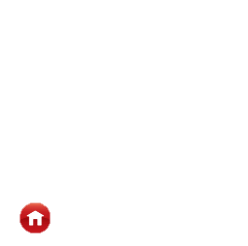 SUMÁRIO
PERFIL DOS ENTREVISTADOS
Função do entrevistado na empresa:
Idade dos entrevistados
PERFIL DOS ENTREVISTADOS
Sexo dos entrevistados
Escolaridade dos entrevistados
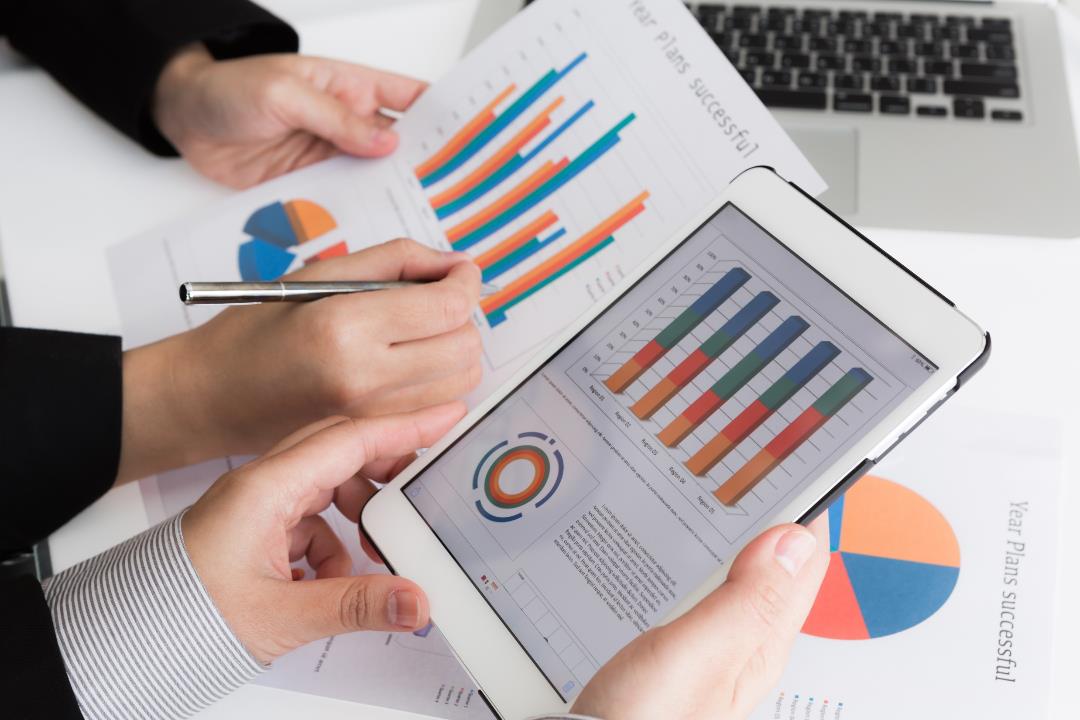 CONSIDERAÇÕES FINAIS
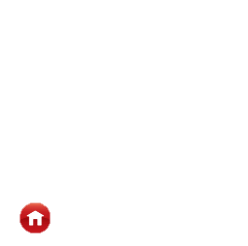 SUMÁRIO
CONSIDERAÇÕES FINAIS:
01
02
03
04
COMO CONHECEU O 
NA MEDIDA?
SATISFAÇÃO GERAL
VALOR COBRADO
CONTEÚDO DO CURSO
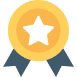 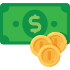 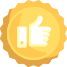 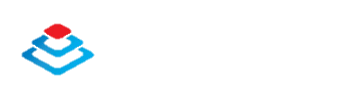 A qualidade do conteúdo dos cursos e oficinas do SEBRAE Na Medida foi avaliada com média 8,9. Cerca de 2 em cada 3 entrevistados atribuíram notas altas para este item da avaliação. Em relação à avaliação dos atendidos em 2016, porém, houve um ligeira queda na nota média (9,0).
A maioria dos entrevistados considera o valor cobrado justo: 51,7%. Um parcela expressiva – 30,1% - não pagou nada para realizar o curso. Em comparação às edições anterior da pesquisa, houve aumento no percentual de empresários que realizaram o curso de graça.
A parcela mais expressiva dos entrevistados – 32,5% -  tomou conhecimento do curso através da indicação de outras pessoas ou instituições. A internet e o contato direto de algum funcionário do SEBRAE também desempenharam papel relevante para que os empresários tomassem conhecimento do Projeto.
A satisfação geral dos entrevistados com o curso/oficina do Na Medida foi bastante alta: 70,6% dos empresários atribuíram notas altas a este item, e a nota média para a satisfação geral foi de 9,0 (ante a 9,1 em 2016).
CONSIDERAÇÕES FINAIS:
05
06
07
08
IMPACTO SOBRE O FATURAMENTO DA EMPRESA
RECOMENDAÇÃO DO CURSO
EFETIVIDADE DO CURSO
APLICABILIDADE DO CURSO
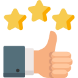 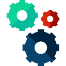 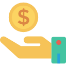 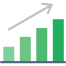 A nota média para os resultados obtidos no empreendimento após a participação do SEBRAE Na Medida foi de 7,6. Cerca de 1/3 dos entrevistados atribuiu notas altas (9 ou 10) para a efetividade do curso e 43,6% avaliaram com notas médias (7 ou 8).
Para 61,3% dos empresários o aprendizado adquirido influenciou no aumento do faturamento mensal. O impacto positivo do SEBRAE Na Medida sobre o faturamento das empresas se mostrou mais expressivo em comparação à edição anterior da pesquisa.
A grande maioria dos empresários (83,7%) se mostrou promotora do Projeto Na Medida, atribuindo notas altas quando perguntados se indicariam o curso para amigos ou familiares. O NPS foi de 79,5%. Ao longo da série histórica o NPS tem se mantido estável.
Quando perguntados se conseguiram pôr em prática o que aprenderam ao longo do SEBRAE Na Medida, a nota média dos entrevistados foi de 7,4. A maior parcela dos entrevistados atribuiu notas 7 ou 8 quando avaliaram a aplicabilidade do conteúdo aprendido no curso.
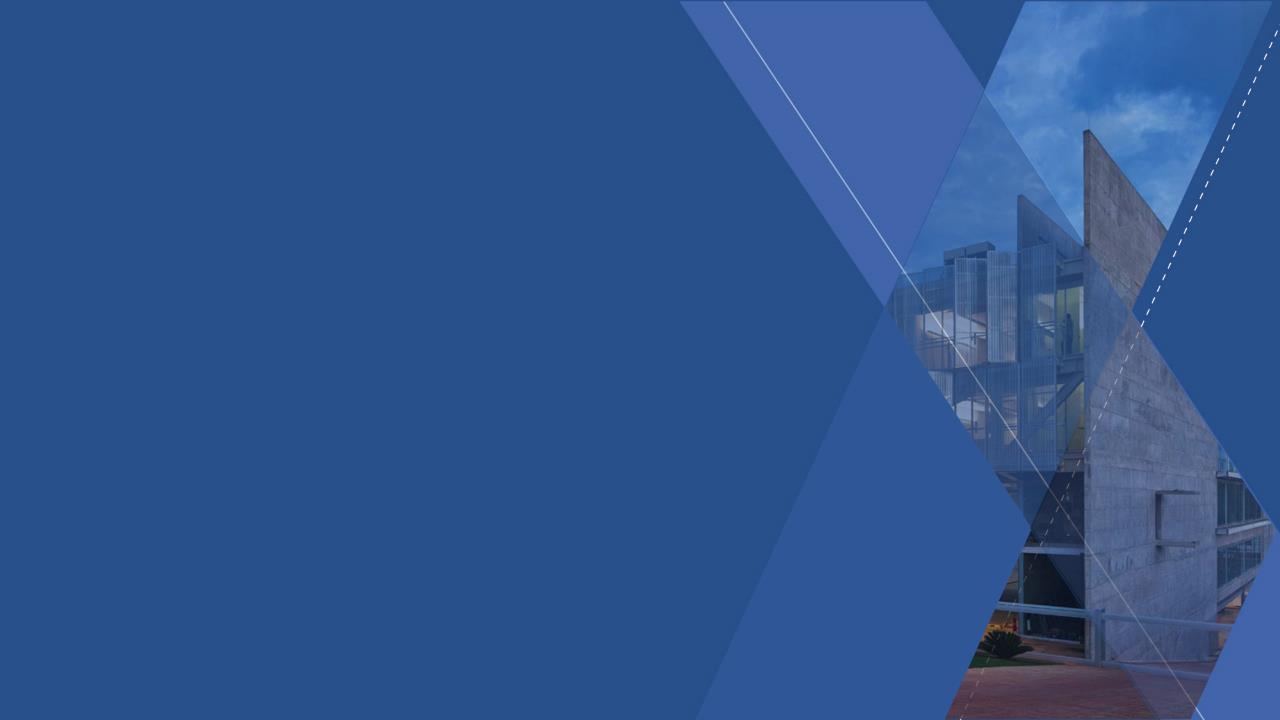 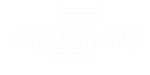 Equipe UGE
Dênis Nunes (Coordenação)

Equipe UGM
Fausto Cassemiro

Equipe UAI
Carlos Eduardo 
Sabrina Carvalho
A pesquisa satisfação e impacto do Na Medida 2018 é produto da Unidade de Gestão Estratégica do Sebrae Nacional, com apoio das Unidades de Gestão de Marketing e Unidade de Atendimento Individual.